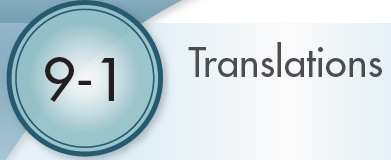 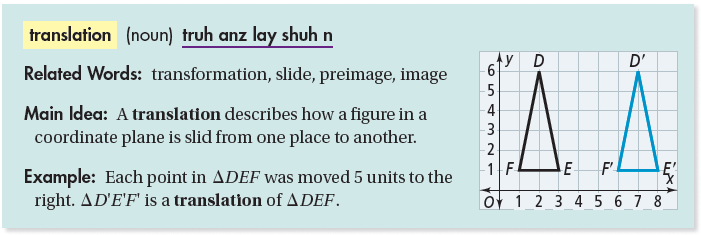 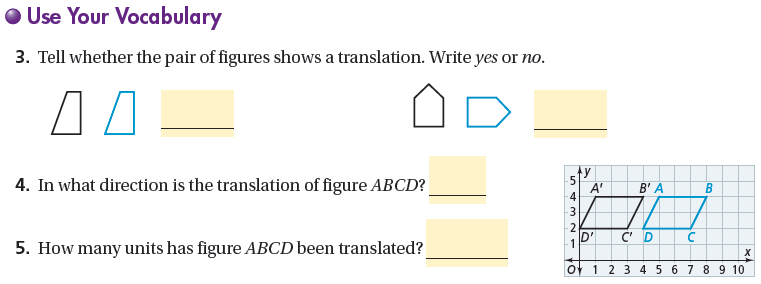 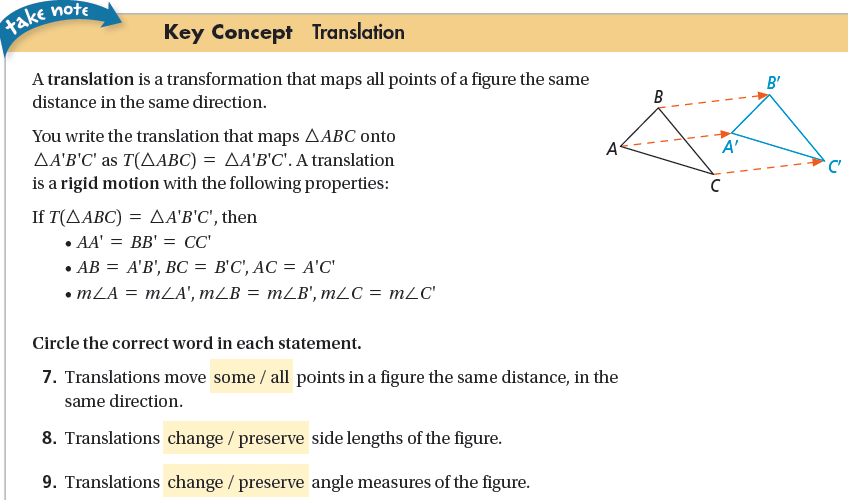 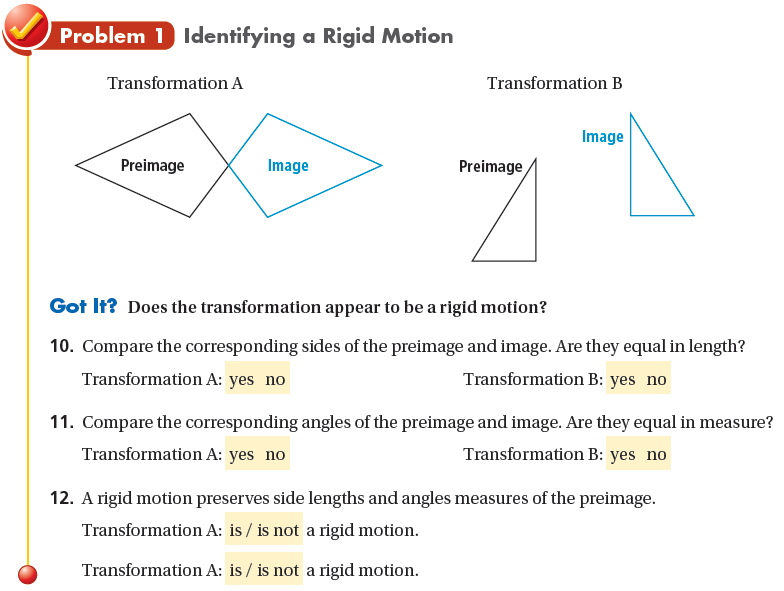 Do practice problems 1 & 2 on WS.
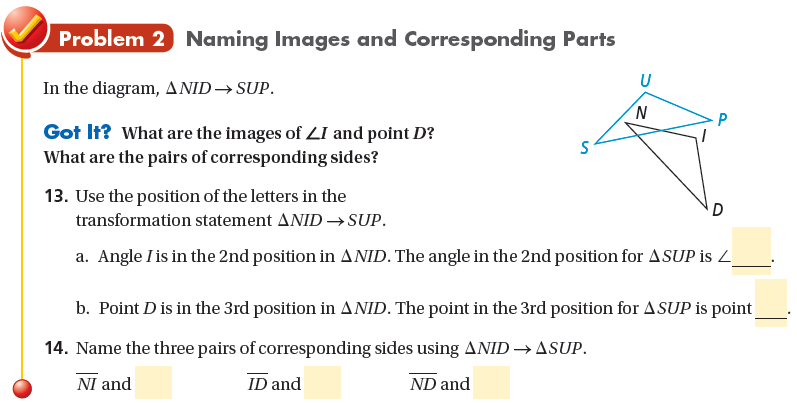 Do practice problem 3 on WS.
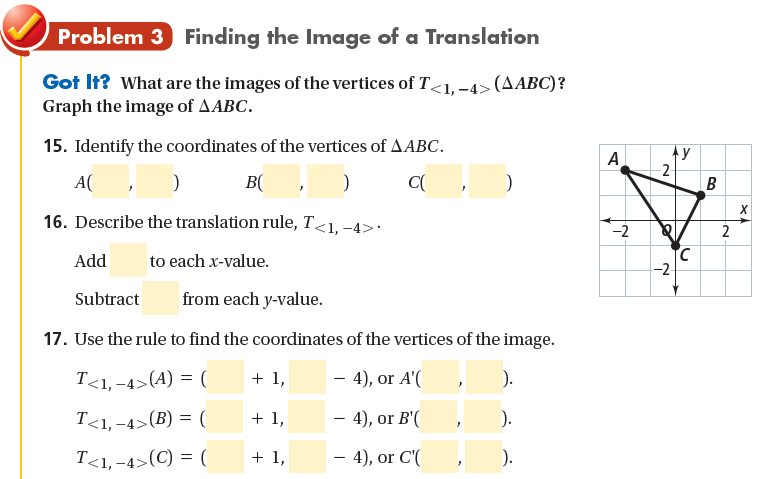 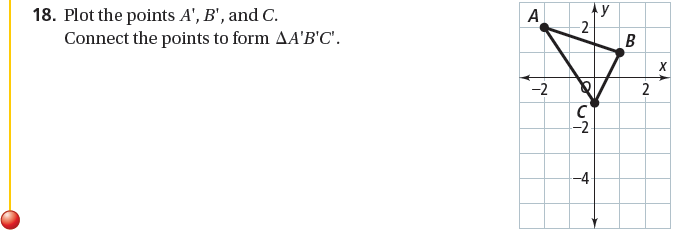 Do practice problem 5 on WS.
Assignment: remainder of WS.